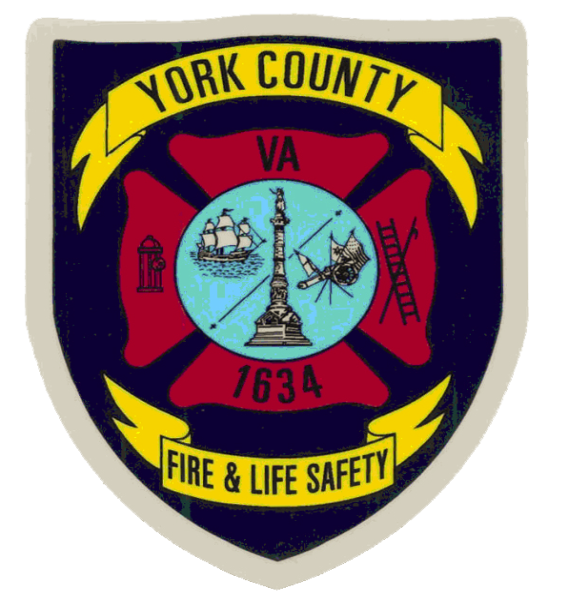 Commanding The ChaosInterstate 64Queens Creek Bridge
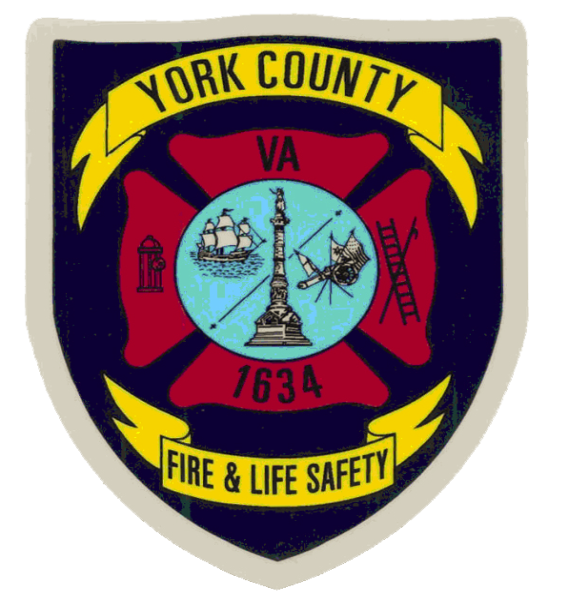 Commanding The ChaosInterstate 64 - Queens Creek Bridge
York County Department of Fire and Life Safety
Office of Fire Administration
Fire and Rescue Operations Division
Prevention and Community Safety Division
Animal Services Bureau
Technical Services and Special Operations Division
Support Services Division
Office of Emergency Management
[Speaker Notes: BC/EMS Sup/Engines/Ladders typically staffed with ALS certified personnel]
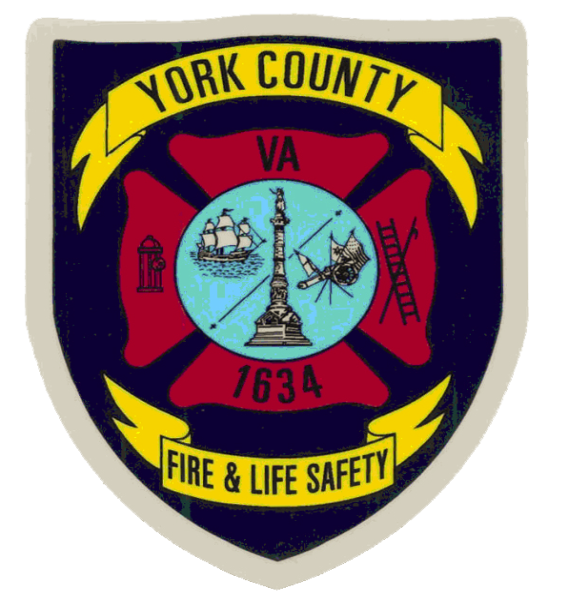 Commanding The ChaosInterstate 64 - Queens Creek Bridge
York County Department of Fire and Life Safety
Six Fire Stations – (Seventh under construction)
	Battalion Chief/EMS Supervisor/Six Engines/Two Aerials/Two Heavy Rescues/Six ALS Medic units

153 Uniformed Fire and Life Safety Personnel and Staff
	
Special Teams
	Marine-MIRT/ROVER/HTR-TRT/Haz-Mat/MMRS logistics/Dive
[Speaker Notes: BC/EMS Sup/Engines/Ladders typically staffed with ALS certified personnel]
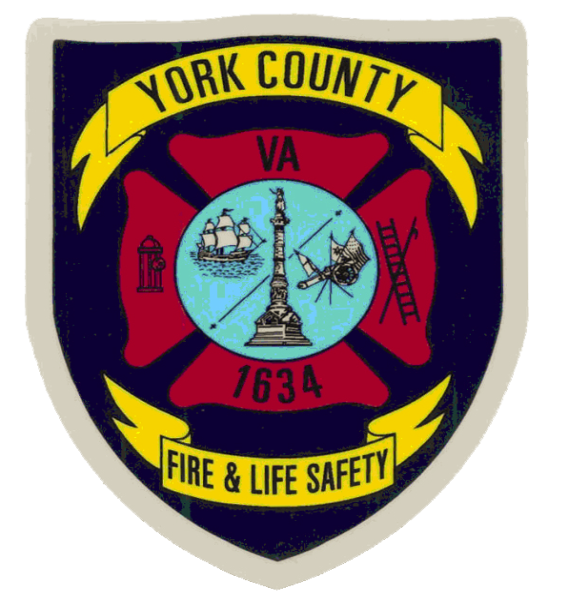 Commanding The ChaosInterstate 64 - Queens Creek Bridge
Reported from Weather Station @ Jamestown/Williamsburg Airport
Temp: 32 degrees
Relative Humidity: 100%
Wind Direction: North
Wind Speed: calm
Visibility: less than 0.25 miles
Cloud Cover: overcast @ 100 feet / freezing fog
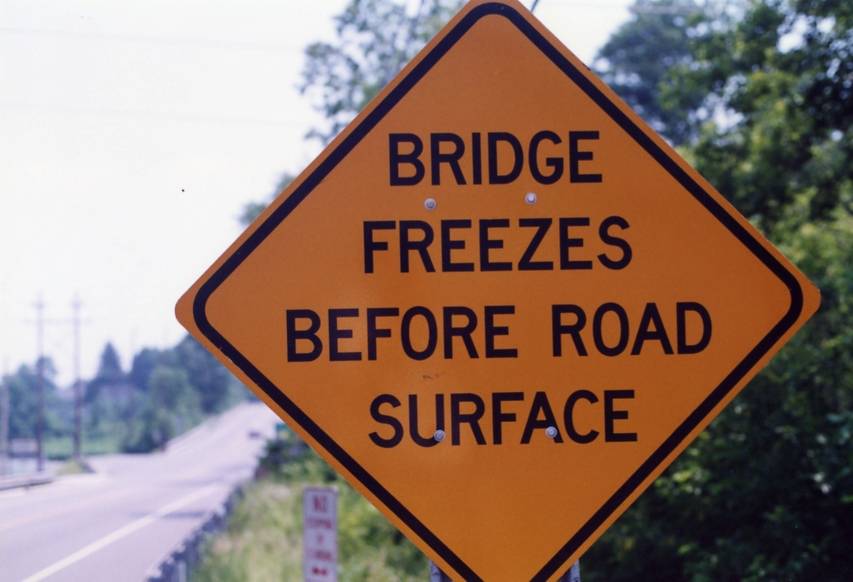 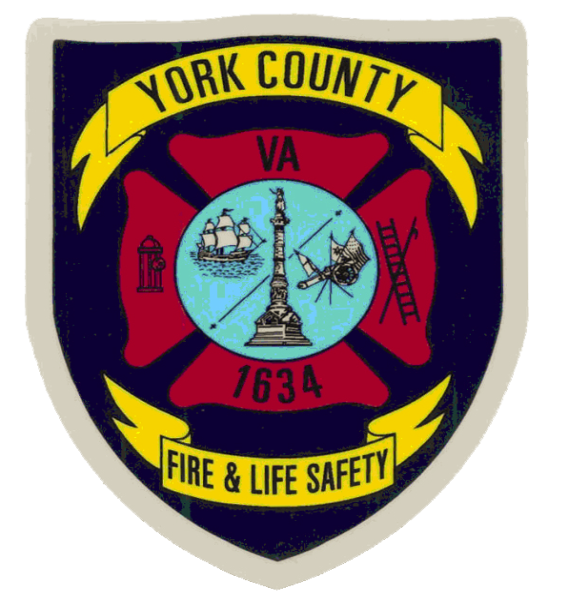 Commanding The ChaosInterstate 64 - Queens Creek Bridge
I-64 West at Queens Creek Bridge – Under Expansion
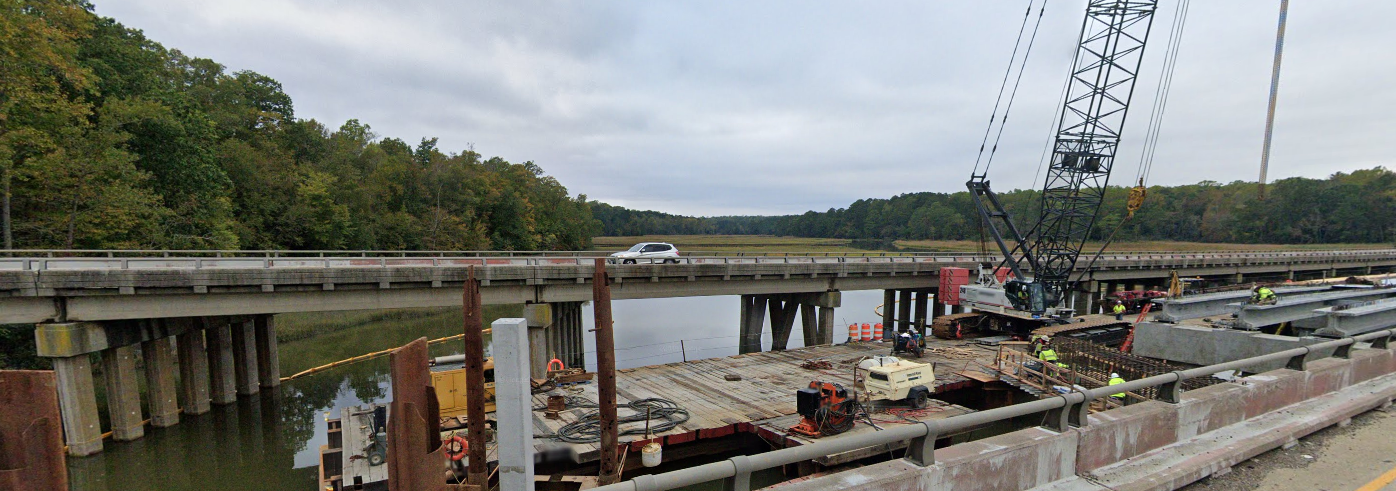 [Speaker Notes: Brief overview of I64 project. Status of bridge at time of accident.]
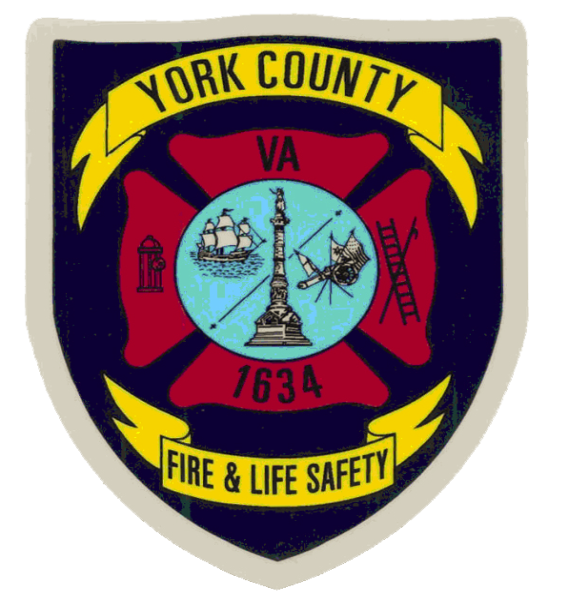 Commanding The ChaosInterstate 64 - Queens Creek Bridge
I-64 West, 
Quarter Mile
Before 238 exit
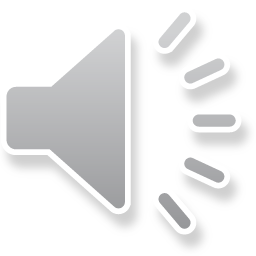 [Speaker Notes: Typically, accidents on the interstate are received quickly by passerby or persons involved. Generic dispatch process are standard for any incident.]
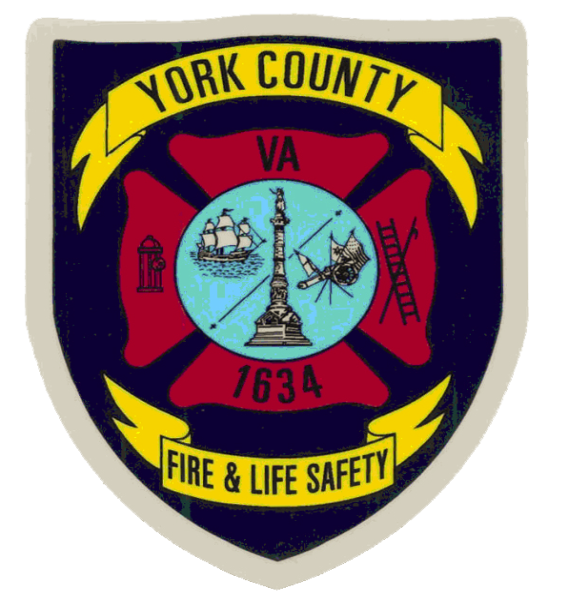 Commanding The ChaosInterstate 64 - Queens Creek Bridge
I-64 Queens Creek Bridge – Limited Access
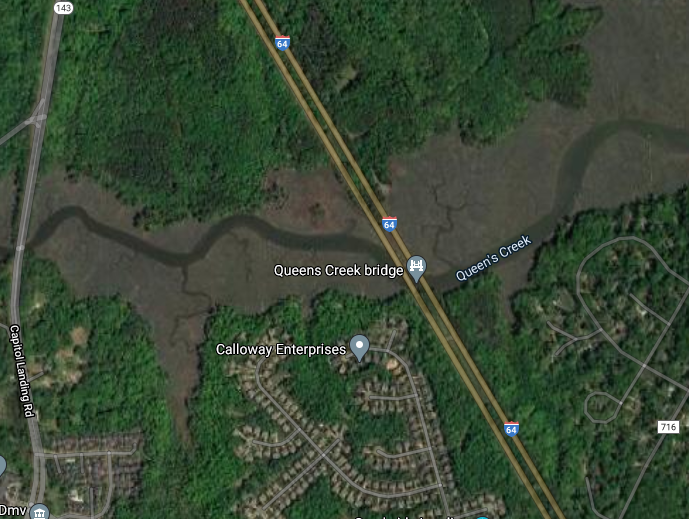 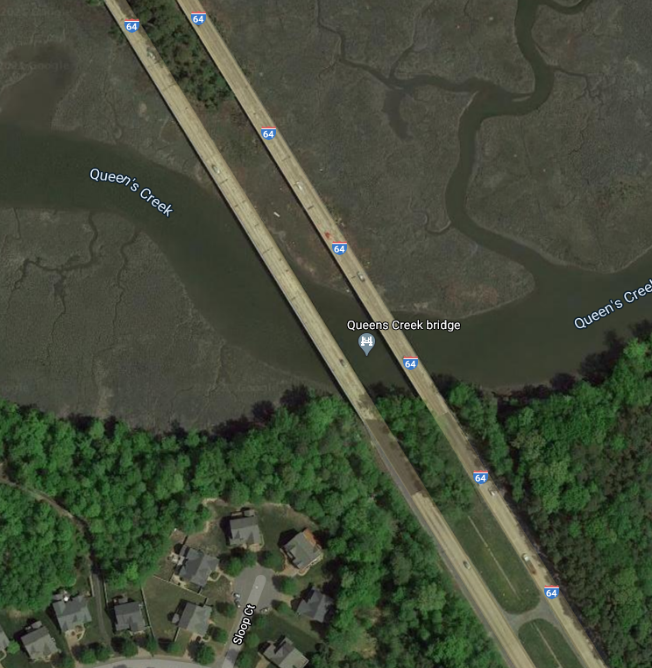 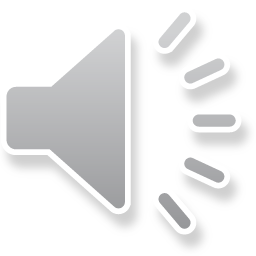 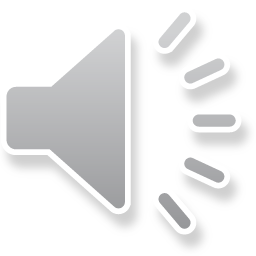 [Speaker Notes: Almost always, incidents are modified with additional information from persons on scenes. Discuss typical incident response for extrication on the interstate.

Thoughts of the responders as the incident is evolving in their minds of “multiple cars” involved, a trap, a medical stroke patient and an unconscious patient on scene. Are they all the same patient; we know our ECC does the best it can with the information provided. This scene is evolving prior to our personnel's arrival. Helicopter requested; due to fog unable to respond.]
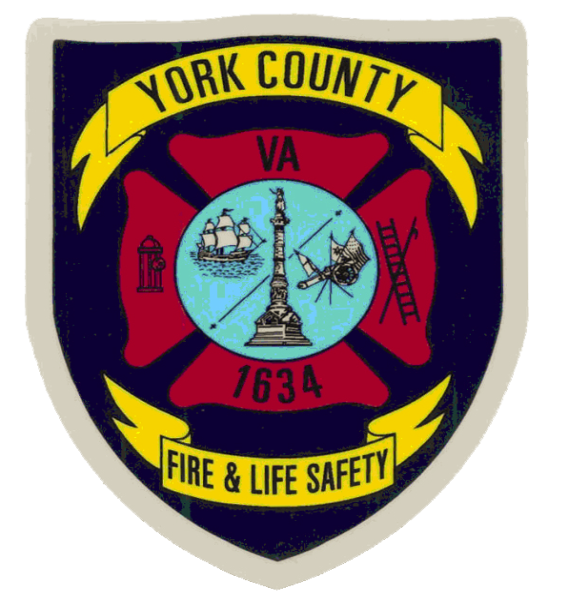 Commanding The ChaosInterstate 64 - Queens Creek Bridge
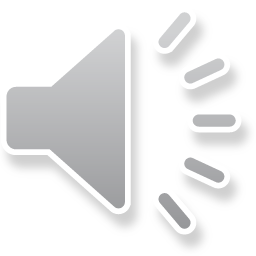 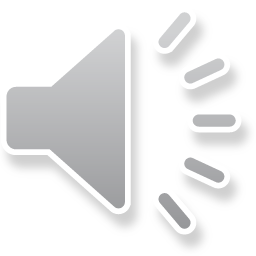 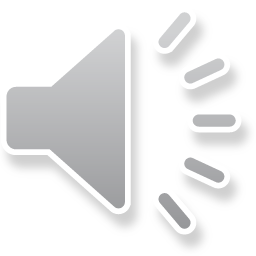 [Speaker Notes: E5 assessing the scene. Good calm voice sets the stage for the stress they are approaching. Location clarified. Slightly off on vehicle count, but who could assess the number of vehicles piled upon each other in a short span?

E3 and L3 arriving on scene, marked command and channel assignment. Investigating. All personnel maintained their composure across the radio, reducing stress of all involved.

Command requesting resources. Personnel identified the need for mass transit off of the interstate and potential volume of patients. Requesting MCI3 triggers command staff and activation of an MCI event.]
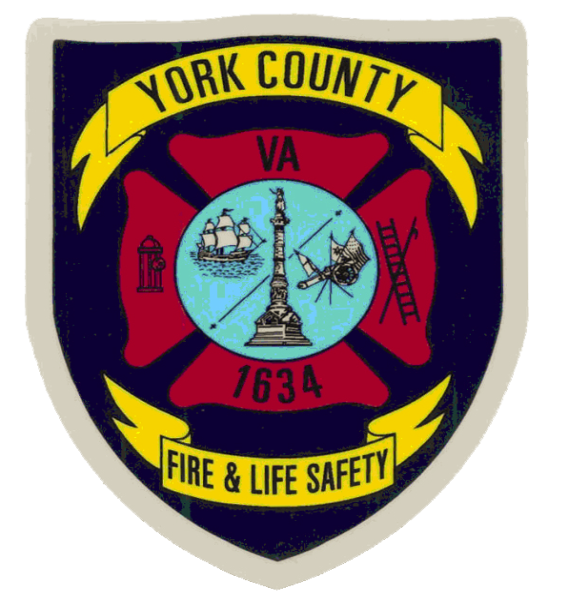 Commanding The ChaosInterstate 64 - Queens Creek Bridge
Significant Incident Updates 

07:49 Call Dispatched
08:00 First Units on Scene E3/R3/L3
08:00 Command Established by L3, Tac3
08:04 Requested MCI Bus (MCI Declaration)
08:24 Additional Accident, Injuries – I-64 E @ MM238, opposite side of QC Bridge
08:25 First patients – M3 transported two to RDH
08:37 North & South Operations Areas Established
08:37 YC MCI-3 Bus on Scene 
08:57 Additional Accident,  No Injuries- I-64 E @ MM238
[Speaker Notes: Two injuries in Additional accident. Refusals)]
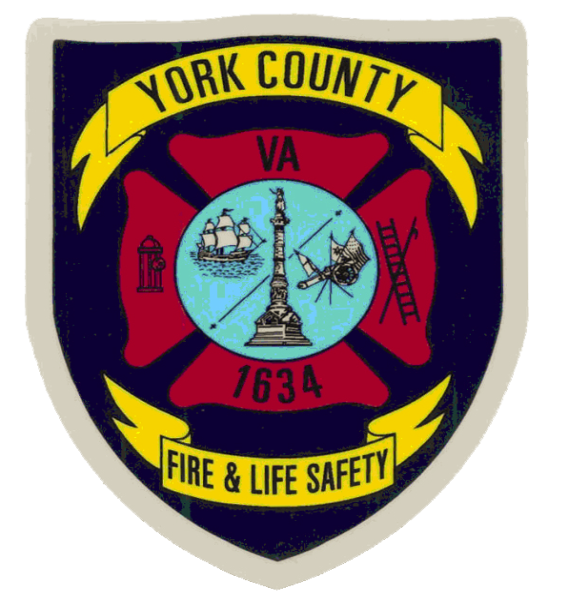 Commanding The ChaosInterstate 64 - Queens Creek Bridge
Significant Incident Updates – continued

09:03 2nd & 3rd MCI buses requested (Hampton/RDH)
09:07 Additional Accident, Injuries I-64 West @ mile-marker 242
10:37 Last patients transported from the scene
13:51 Eastbound lanes cleared and open
13:53 Accident reconstruction completed (VDOT)
13:53 Command Terminated
15:32 Scene cleared (VDOT) – all traffic released
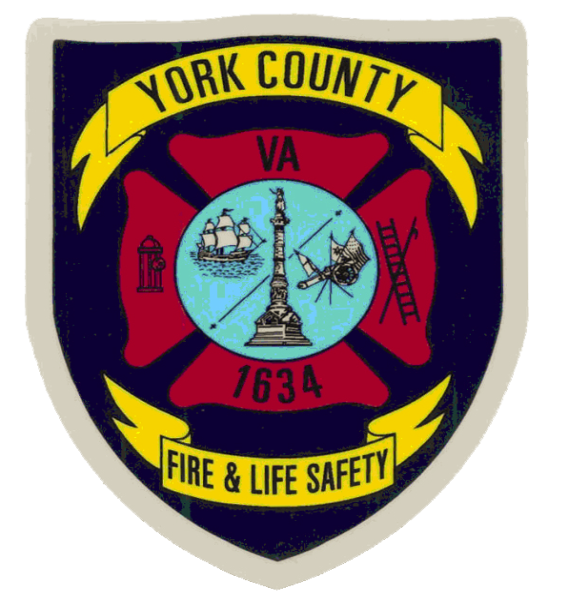 Commanding The ChaosInterstate 64 - Queens Creek Bridge
Unified 
Command
North Area
EMS-1
MEDICAL
(Transport)
Tanker-3
Rescue
Ladder-3
South Area
Chief-3
Staging
Engine-3
YORK MCI-3
HAMPTON MCI
R-3
SQ-4
JCC R41
Riverside MCI
HAMPTON 
M-10
USAR-4
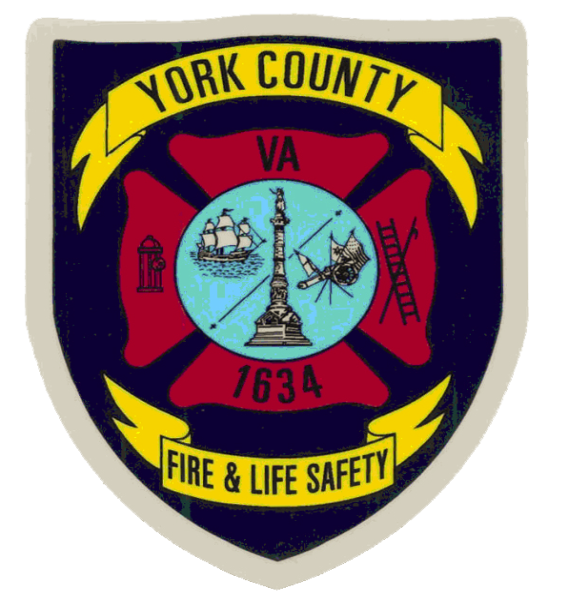 Commanding The ChaosInterstate 64 - Queens Creek Bridge
[Speaker Notes: This is the view of first responders as they waded into the sea of cars to begin their START triage.]
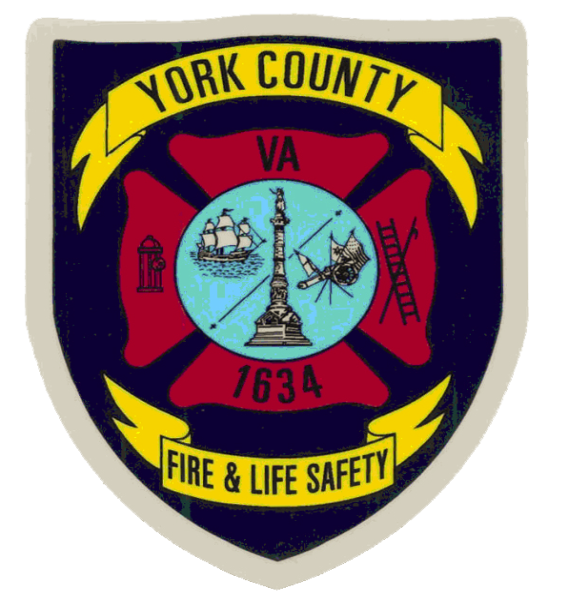 Commanding The ChaosInterstate 64 - Queens Creek Bridge
[Speaker Notes: Aerial of the most condensed part of the crash.

Arrow – Small white car with most significant damage.]
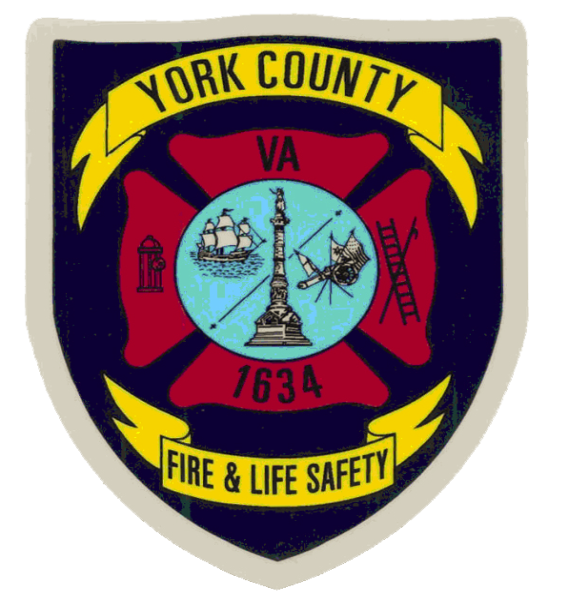 Commanding The ChaosInterstate 64 - Queens Creek Bridge
[Speaker Notes: Spinal injured patient #3 extricated and transported to MCV.]
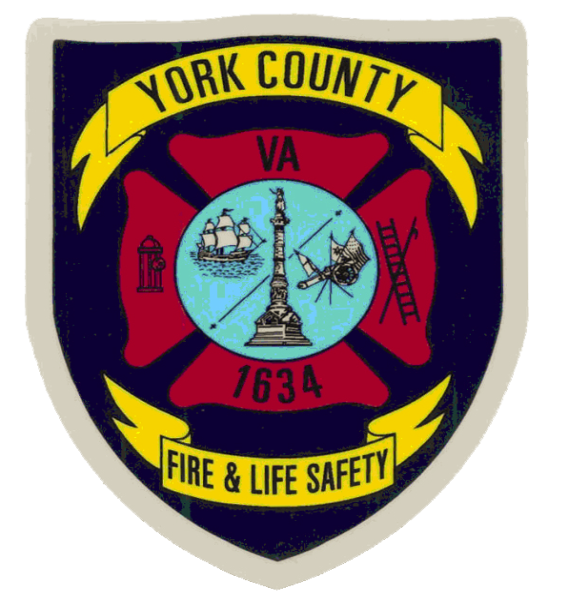 Commanding The ChaosInterstate 64 - Queens Creek Bridge
[Speaker Notes: May make note of how many cars have already been removed. All the cars are in a very compact area. 

Thoughts on the hazards we addressed: VDEM/USCG notified for potential fluids in the waterway. State Police for accident reenactment. Smart Traffic to notify travelers early of the complete road blockage. VDOT for sanding nearby road/bridges for unknown black ice.]
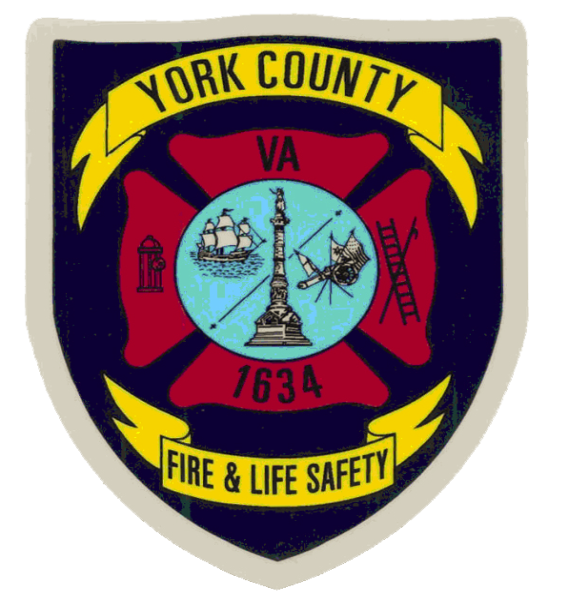 Commanding The ChaosInterstate 64 - Queens Creek Bridge
Units Assisting on the Incident
59 Fire and Rescue Personnel
5 Engines
1 Tanker
4 Heavy Rescues
1 Ladder
16 Medic Units
3 Mass Casualty Buses
1 Technical Rescue/ USAR Trailer
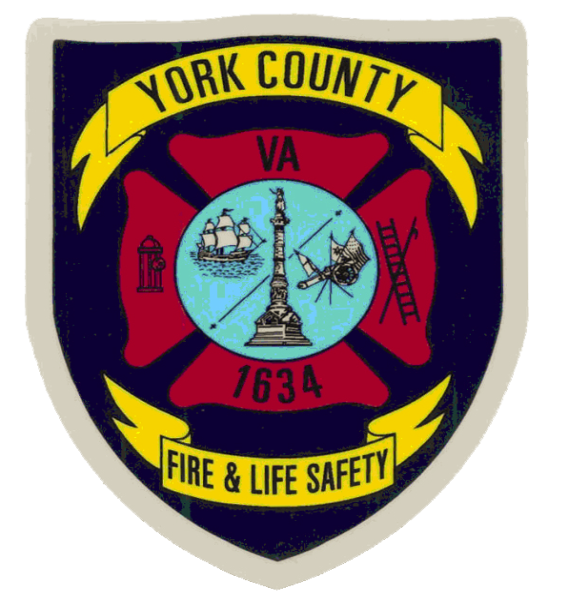 Commanding The ChaosInterstate 64 - Queens Creek Bridge
Units Assisting on the Incident
2 EMS Supervisors
6 YCFLS Command Staff
31 State Troopers
8 York/Poquoson Sheriff Units
1 VDEM Staff
VDOT
2 VDOT IMC’s
4 Hospitals (RRMC, SWRMC, RDH, VCU-MCV)
Shirley Contracting
Numerous Tow Companies
Traffic Management-Diversion Company (Atlantic)
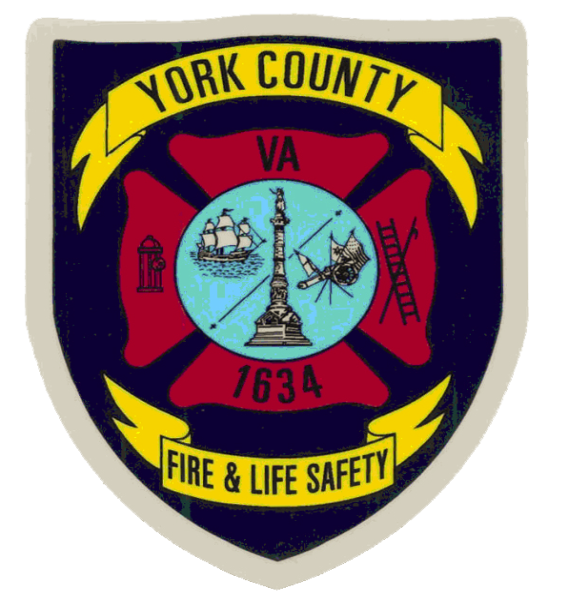 Commanding The ChaosInterstate 64 - Queens Creek Bridge
Mass Casualty

47 patients treated and transported by EMS
	(10 more self-transported to area hospitals)
Proximity to:
	RDH was 5.1 miles (7 Minutes) from the scene
	SWRMC was 6.7 miles (10 Minutes) from the scene
[Speaker Notes: The establishment of a coordinating hospital in a MCI is the closes geographical local hospital. The requested hospital can defer or pass if the next hospital, preferably the regional trauma center can confirm quality communication with transport officer.]
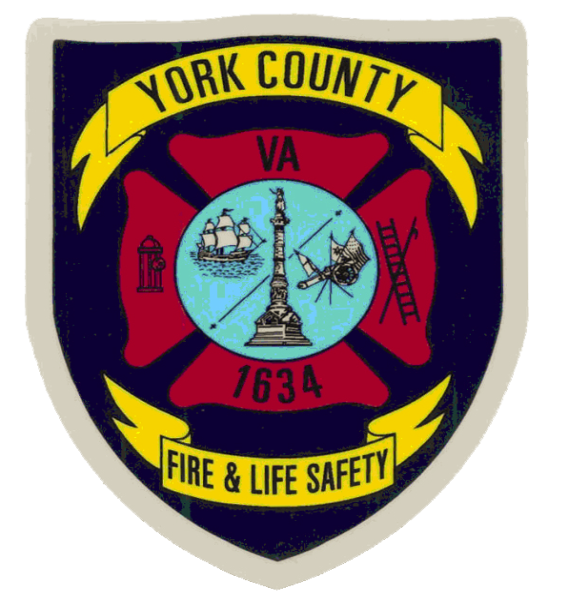 Commanding The ChaosInterstate 64 - Queens Creek Bridge
Mass Casualty
Patients were transported to: 

Virginia Commonwealth Medical Center 	            	3 Critical/Extricated
Riverside Regional Medical Center 	                  19 Minimal
					6 Immediate
					1 Critical 
Riverside Doctors Hospital 		                  16 Minimal - EMS
					5 Minimal - Walk in
Sentara Williamsburg Regional Medical Center            2 Immediate - EMS
					5 Walk in - Minimal
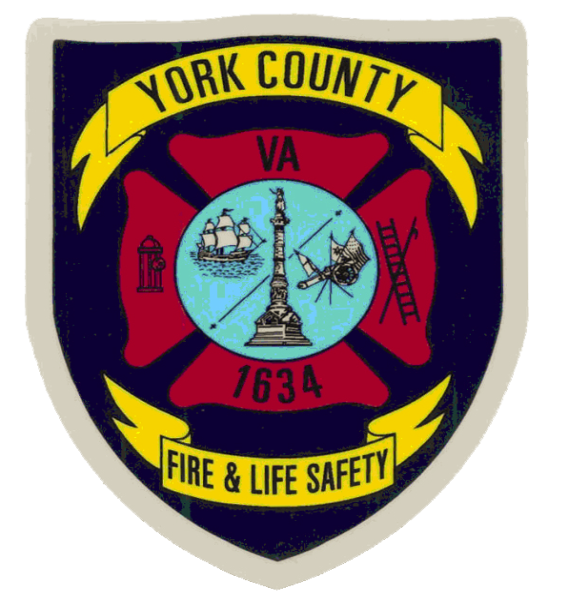 Commanding The ChaosInterstate 64 - Queens Creek Bridge
Status of Patients – Injuries and Illnesses

Walk – In to Area Hospitals (10) – Left scene on own, prior to or after arrival of First Responders

Minimal (35) – cuts, bruises, scrapes, pains (neck/back) – typically associated with MVC

Delayed (8) – Medical emergencies (stroke, chest pains dyspnea) 

Immediate (4 Critical) – Partial amputation, significant blood loss, significant fractures (Poss. spinal), crush injuries
[Speaker Notes: YC transported 10G via MCI3 to RDH and Hampton MCI transported 17G to RRMC.  RDH MCI 0?				27	(Five additional patients self transported to SWRMC)

YC Medic units transported 9Y to RDH.	6Y?							9	(15Y per Incident report)

Wmbg M10 R to VCU, Wmbg M20 R to VCU and JCC M11 1R to VCU. NN M5 1ALS RRMC(All these patients were critical and extricated.)	4

YC Refusals on Scene – Hubbard, Nyman, Campbell						3]
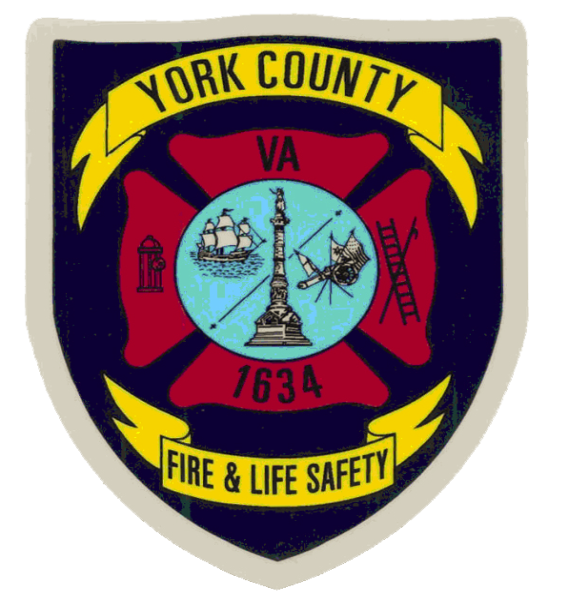 Commanding The ChaosInterstate 64 - Queens Creek Bridge
Challenges During the Incident
Weather
Scene Access
Patient Access
Extrication (Three patients)
Communications (Seven FLS Channels)
Accountability (First Responders / Patients)
Multiple Accidents 
Non-injured motorists
Limited Space
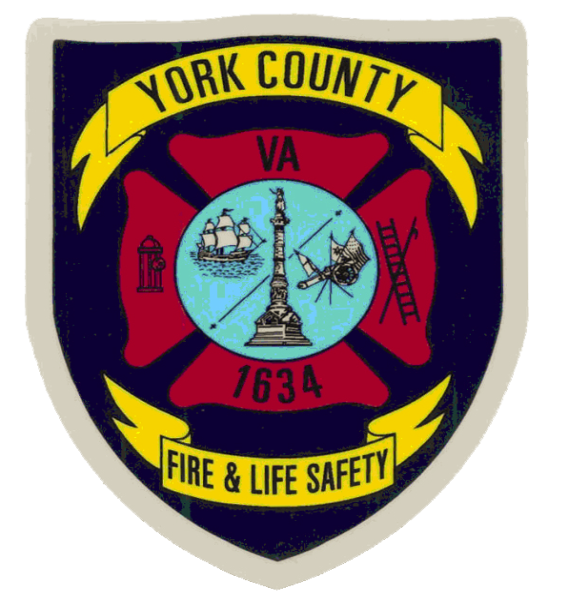 Commanding The ChaosInterstate 64 - Queens Creek Bridge
Extraordinary Initial Reports

Potential Field Amputation, request made for physician on scene 

Multiple persons trapped/requiring lengthy extrication (Three)

Advised of multiple potential medical patients across crash scene
[Speaker Notes: Field Amputation was one of the extricated patients. Critical to MCV – Pt #1
Extrication #2 Sq4 extricated patient with back pain.
Extrication #3 was pinned under red truck, in white car, possible spinal fracture

Stroke patient noted early in scene had previous stroke, unrelated to incident. Stable BLS patient transported by M3.]
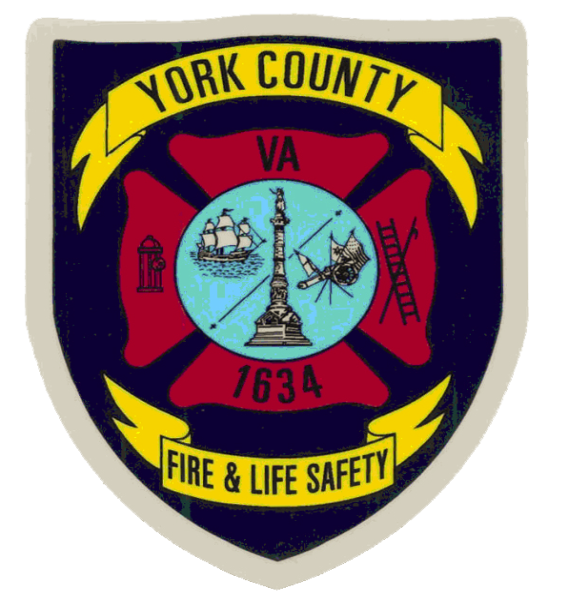 Commanding The ChaosInterstate 64 - Queens Creek Bridge
Positive Takeaways

Working relationships reinforced
Prior establishment of a working policy between multiple agencies for Interstate incidents during the construction period
State Police 
VDOT
VDEM
Upper York Co./James City Co./Williamsburg - Automatic Mutual Aid
Construction Contractor
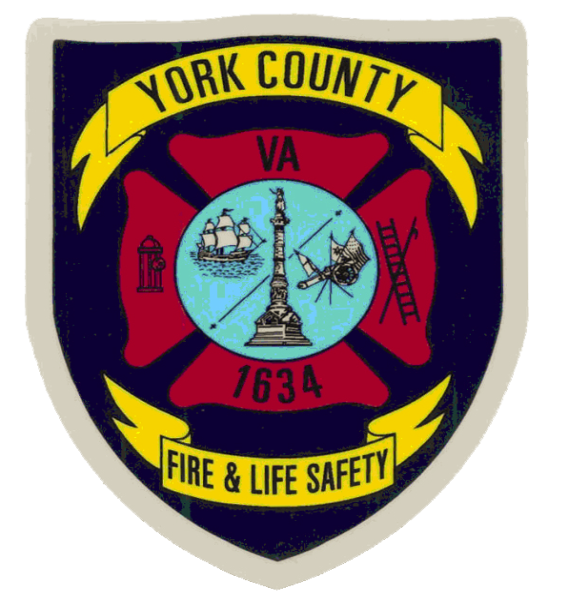 Commanding The ChaosInterstate 64 - Queens Creek Bridge
Positive Takeaways - continued

Timing – Shift change, personnel/apparatus available to respond/backfill

FLS
Sheriff’s Department
York/Poquoson/Williamsburg ECC
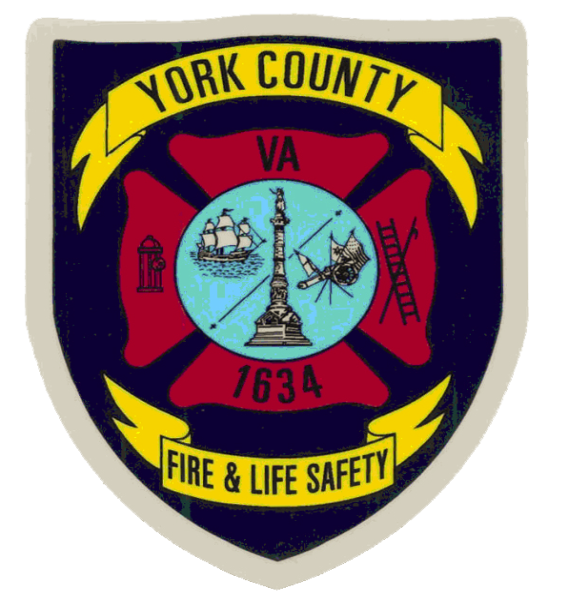 Commanding The ChaosInterstate 64 - Queens Creek Bridge
Positive Takeaways - continued
Splitting the scene geographically for Operations
[Speaker Notes: Splitting the scene (geographically)]
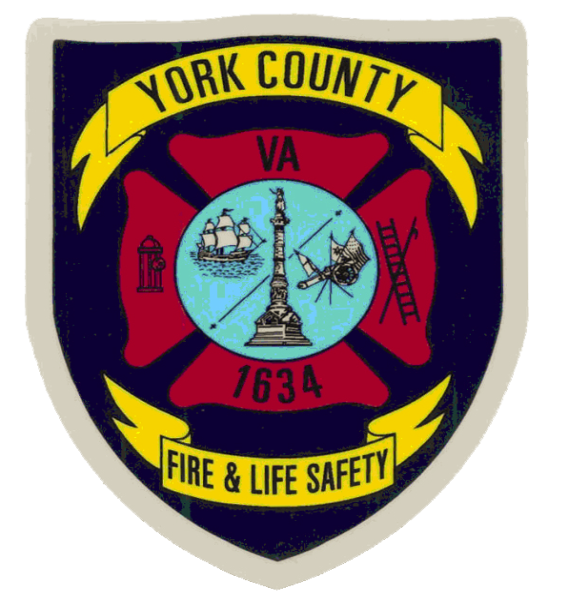 Commanding The ChaosInterstate 64 - Queens Creek Bridge
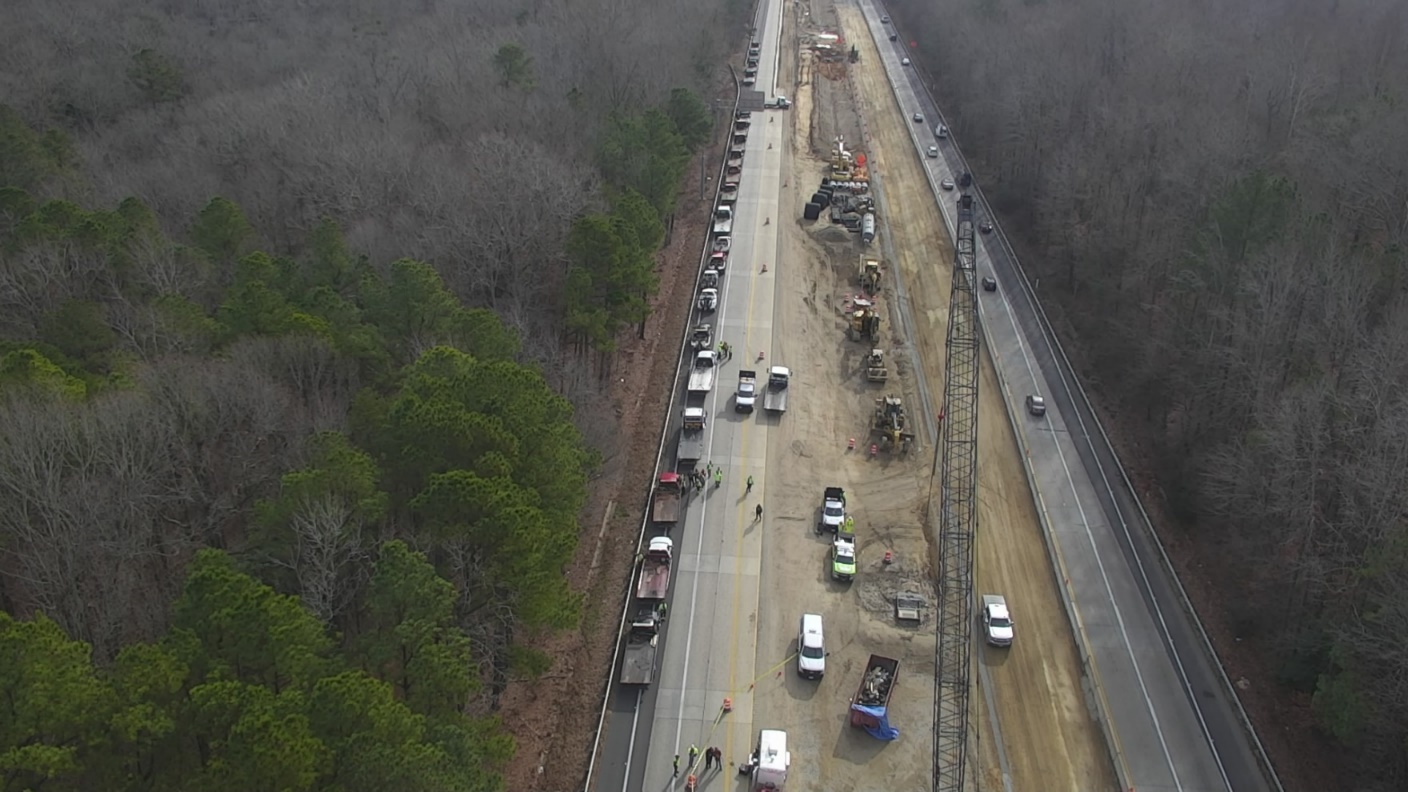 Positive Takeaways - continued

I-64 Construction Zone resources 
Apparatus parking/staging
Porta-Johns on each end
Ability to clear the que
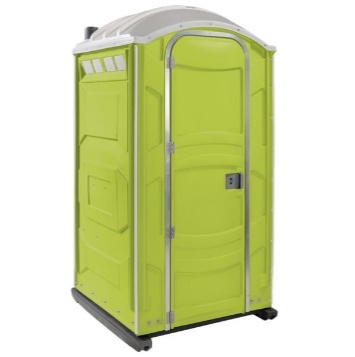 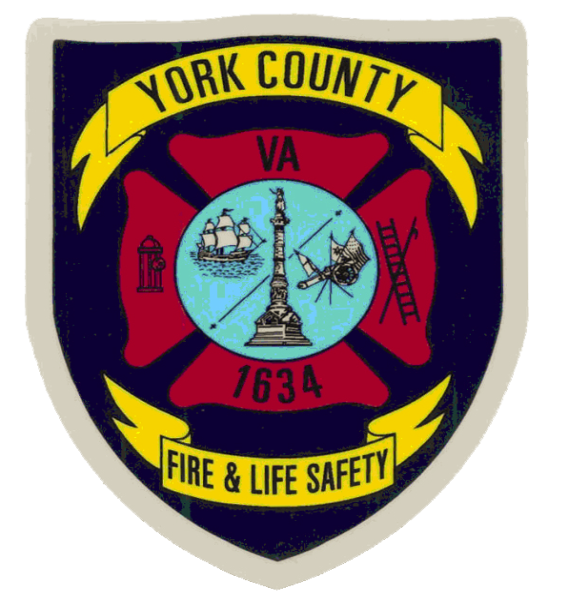 Commanding The ChaosInterstate 64 - Queens Creek Bridge
Areas of Improvement
Continue to develop and maintain relationships

Training

Pre-Plan for first arriving units

Backup to the pre-plan, may have to change plan completely 	(Weather/Construction/HazMat/Type of vehicles involved)
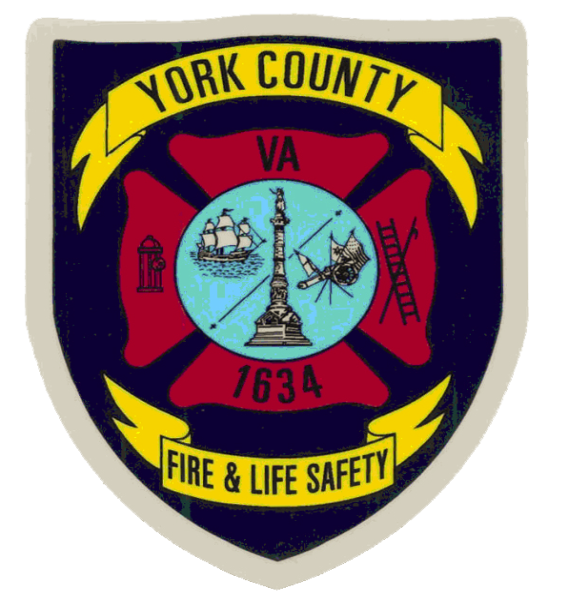 Commanding The ChaosInterstate 64 - Queens Creek Bridge
Summary
Date:  Sunday, 12/22/2019 

Multiple Vehicle Accident/MCI
75 Vehicles
4 critical patients (3 trapped)
47 Patients transported from scene
8 Self transport to area hospitals, SWRMC and RDH
55 Vehicles towed from scene
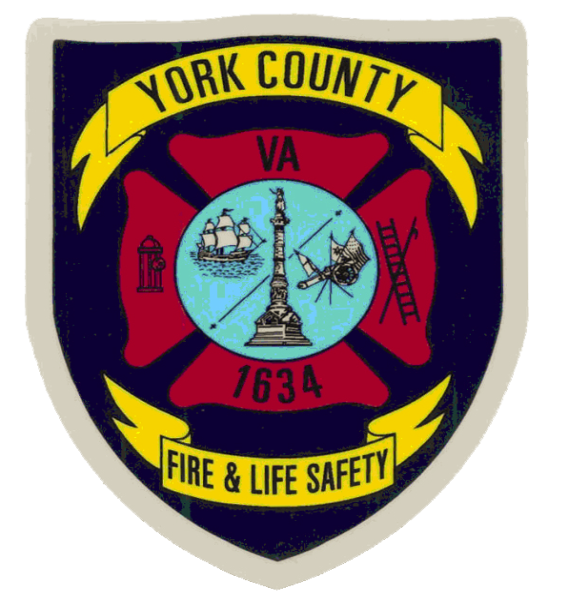 Commanding The ChaosInterstate 64 - Queens Creek Bridge
Summary – continued

Five working Incidents/Locations
Westbound @ mile-marker 238 (Queens Creek Bridge) – Injuries
Eastbound @ mile-marker 238 (Queens Creek Bridge) - Injuries
Eastbound @ mile-marker 238 (Queens Creek Bridge) – No Injuries
Westbound @ mile maker 242 (injuries) - Injuries
Westbound @ mile-maker 242 (injuries) – No Injuries
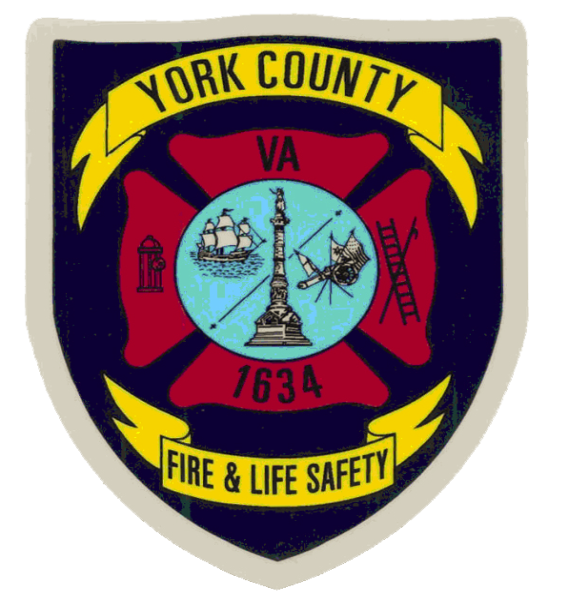 Commanding The ChaosInterstate 64 - Queens Creek Bridge
Summary – continued

Resources
16 Ambulances
3 MCI Buses
7 Fire & Rescue Departments
2 Law Enforcement Agencies
4 Hospitals (RRMC, RDH, SWRMC, VCU-MCV)
VSP, VDOT, VDEM, Tow Companies and Contractors
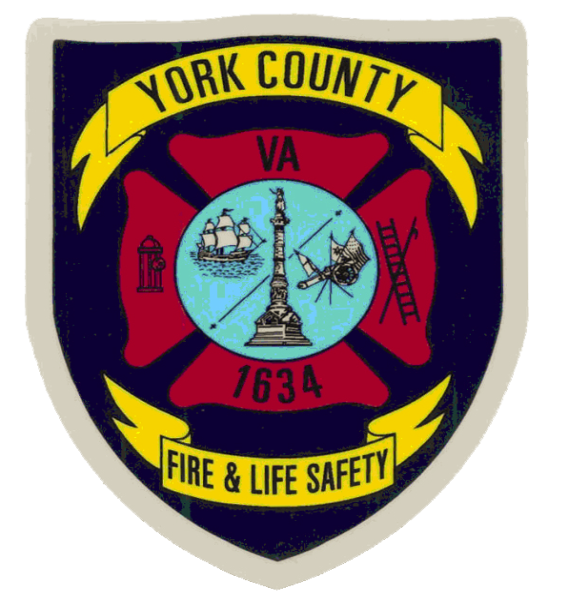 Commanding The ChaosInterstate 64 - Queens Creek Bridge
Thank You!
Stephen P. Kopczynski
Fire Chief/Coordinator of Emergency Management
York County, Virginia